Template Provided By Genigraphics – 800.790.4001 – Replace This Text With Your Title
REPLACE THIS BOX WITH YOUR ORGANIZATION’S
HIGH RESOLUTION LOGO
REPLACE THIS BOX WITH YOUR ORGANIZATION’S
HIGH RESOLUTION LOGO
John Smith, MD1; Jane Doe, PhD2; Frederick Jones, MD, PhD1,2
1University of Affiliation, 2Medical Center of Affiliation
Abstract
Methods and Materials
Results
Discussion
Click here to insert your Abstract text. Type it in or copy and paste from your Word document or other source.

This text box will automatically re-size to your text. To turn off that feature, right click inside this box and go to Format Shape, Text Box, Autofit, and select the “Do Not Autofit” radio button.

To change the font style of this text box: Click on the border once to highlight the entire text box, then select a different font or font size that suits you. This text is Calibri 20pt (remember, this file is at half scale) and is easily read up to 6 feet away on a 42x72poster.

Zoom out to 200% to preview what this will look like on your printed poster.
Click here to insert your Methods and Materials text. Type it in or copy and paste from your Word document or other source.

This text box will automatically re-size to your text. To turn off that feature, right click inside this box and go to Format Shape, Text Box, Autofit, and select the “Do Not Autofit” radio button.

To change the font style of this text box: Click on the border once to highlight the entire text box, then select a different font or font size that suits you. This text is Calibri 20pt (remember, this file is at half scale) and is easily read up to 6 feet away on a 42x72poster.

Zoom out to 200% to preview what this will look like on your printed poster.
Click here to insert your Results text. Type it in or copy and paste from your Word document or other source.

Speaking of Results, yours will look better if you remember to run a spell-check on your poster! After you’ve added your content click on Review, Spelling, or press F7.

To change the font style of this text box: Click on the border once to highlight the entire text box, then select a different font or font size that suits you. This text is Calibri 20pt (remember, this file is at half scale) and is easily read up to 6 feet away on a 42x72poster.

Zoom out to 200% to preview what this will look like on your printed poster.
Click here to insert your Discussion text. Type it in or copy and paste from your Word document or other source.

This text box will automatically re-size to your text. To turn off that feature, right click inside this box and go to Format Shape, Text Box, Autofit, and select the “Do Not Autofit” radio button.

To change the font style of this text box: Click on the border once to highlight the entire text box, then select a different font or font size that suits you. This text is Calibri 20pt (remember, this file is at half scale) and is easily read up to 6 feet away on a 42x72poster.

Zoom out to 200% to preview what this will look like on your printed poster.

Lorem ipsum dolor sit amet, consectetuer adipiscing elit, sed diam nonummy nibh euismod tincidunt ut laoreet dolore magna aliquam erat volutpat. Ut wisi enim ad minim veniam, quis nostrud exerci tation ullamcorper suscipit lobortis nisl ut aliquip ex ea commodo consequat. Duis autem vel eum iriure dolor in hendrerit in vulputate velit esse molestie consequat, vel illum dolore eu feugiat nulla facilisis at vero eros et accumsan et iusto odio dignissim qui blandit praesent luptatum zzril delenit augue duis dolore te feugait nulla facilisi.
Introduction
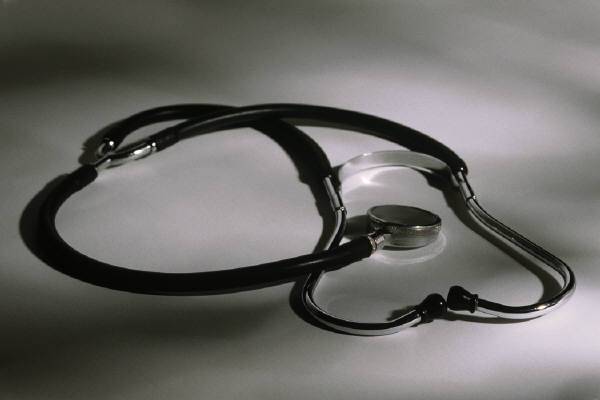 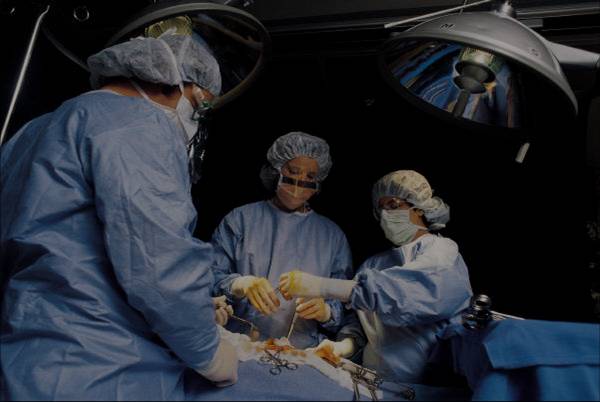 Figure 1. Label in 16pt Calibri.
Figure 2. Label in 16pt Calibri.
Conclusions
Click here to insert your Conclusions text. Type it in or copy and paste from your Word document or other source.

This text box will automatically re-size to your text. To turn off that feature, right click inside this box and go to Format Shape, Text Box, Autofit, and select the “Do Not Autofit” radio button.

To change the font style of this text box: Click on the border once to highlight the entire text box, then select a different font or font size that suits you. This text is Calibri 20pt (remember, this file is at half scale) and is easily read up to 6 feet away on a 42x72poster.

Zoom out to 200% to preview what this will look like on your printed poster.
Table 1. Label in 16pt Calibri.
Chart 1. Label in 16pt Calibri.
Click here to insert  more Results text. Type it in or copy and paste from your Word document or other source.

To change the font style of this text box: Click on the border once to highlight the entire text box, then select a different font or font size that suits you. This text is Calibri 20pt (remember, this file is at half scale) and is easily read up to 6 feet away on a 42x72poster.

Zoom out to 200% to preview what this will look like on your printed poster.
Contact
References
<your name>
<your organization>
Email:
Website:
Phone: